Ребусы на тему «Домашние животные и птицы»для детей подготовительной группы
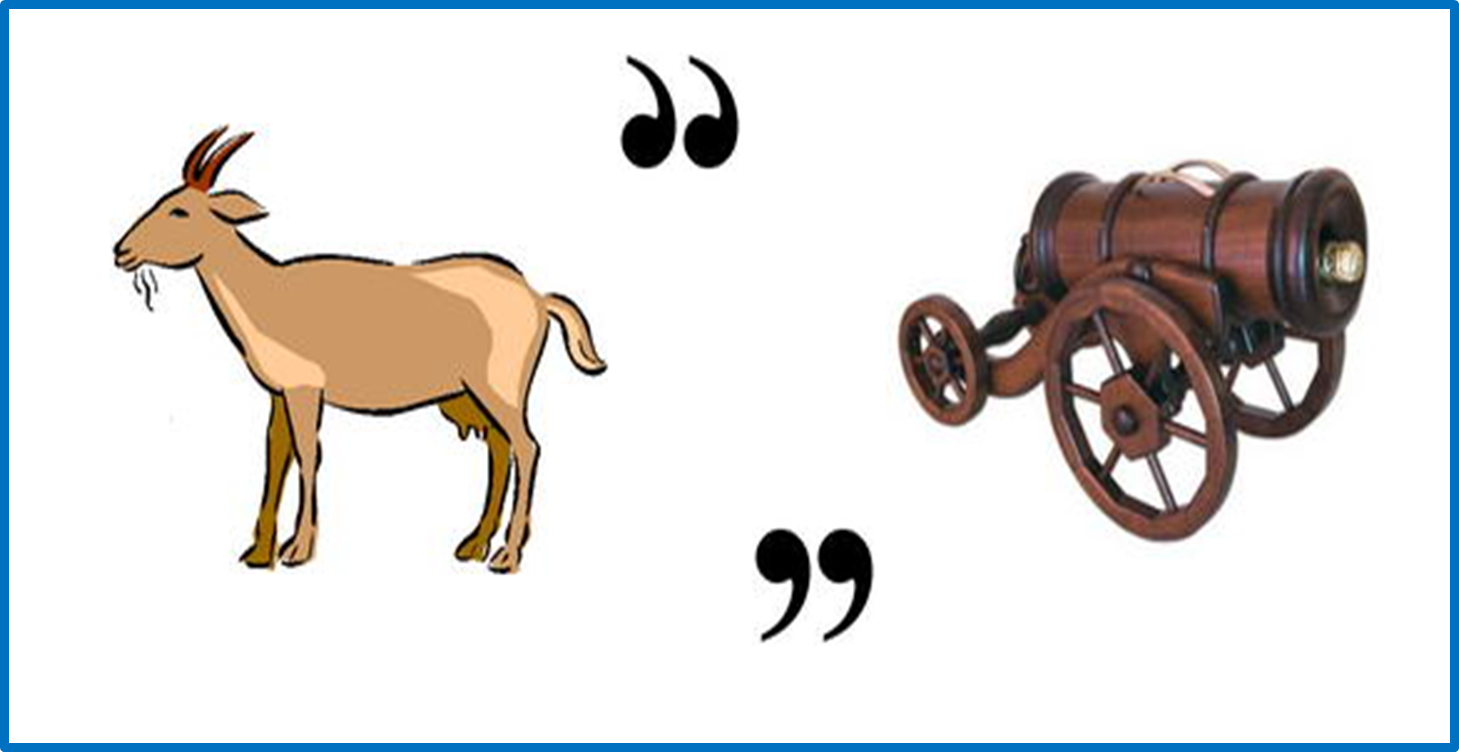 Вежливый хвост
Воспитанный хвостикУ кошки моей:Он всюду почтительноХодит за ней.И в двери он прежде неёНе войдёт —Он вежливо кошкуПропустит вперёд.
 В. Степанов
Мордочка усатая,
Шубка полосатая,
Часто умывается,
С водой не знается.
(Кошка)
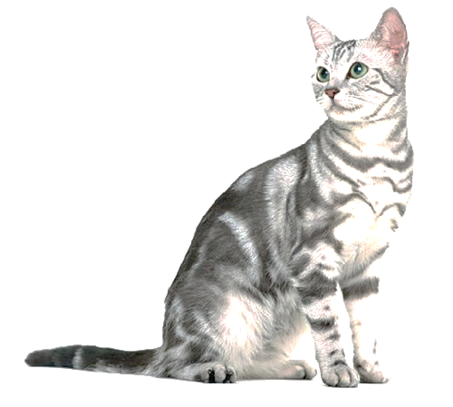 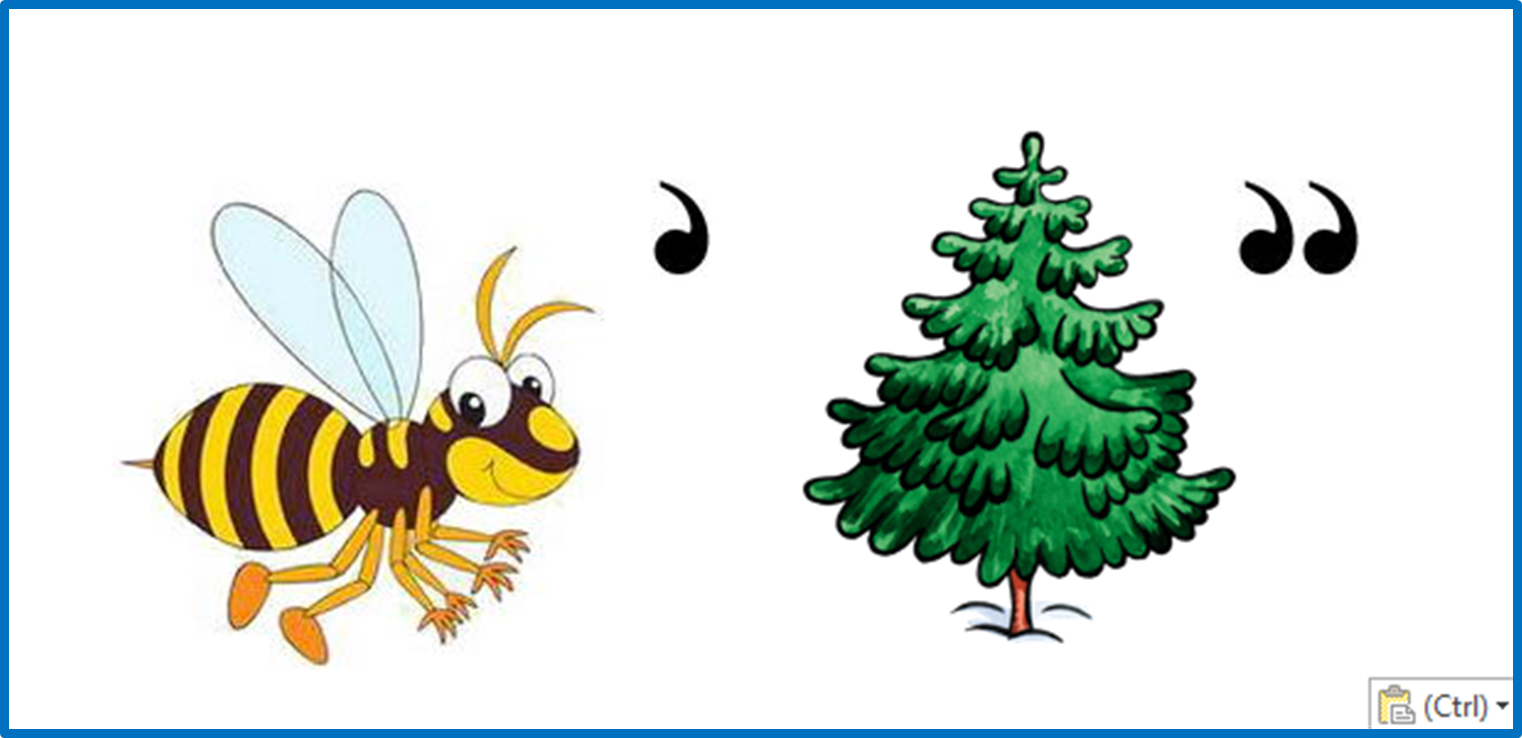 Ослик был наказан мамойЛишь зато, что был упрямый.Мамой он лишен конфет,И не только на обед.Мама ослика упряма,Ведь она - ослёнка мама.Евтушенко А.
Длинноухий, словно заяц,
Он выносливей коня.
Но ужаснейший упрямец –
Встал и не везёт меня.
Я кричу ему: «Пошёл!»
Встал как вкопанный ... (осёл).
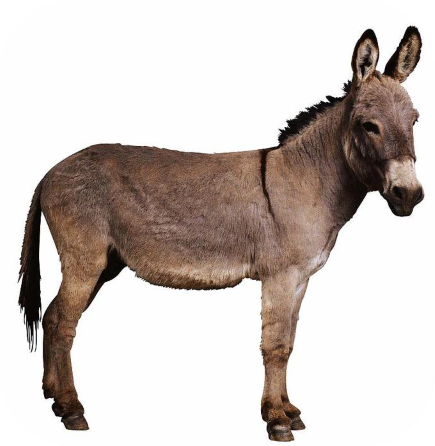 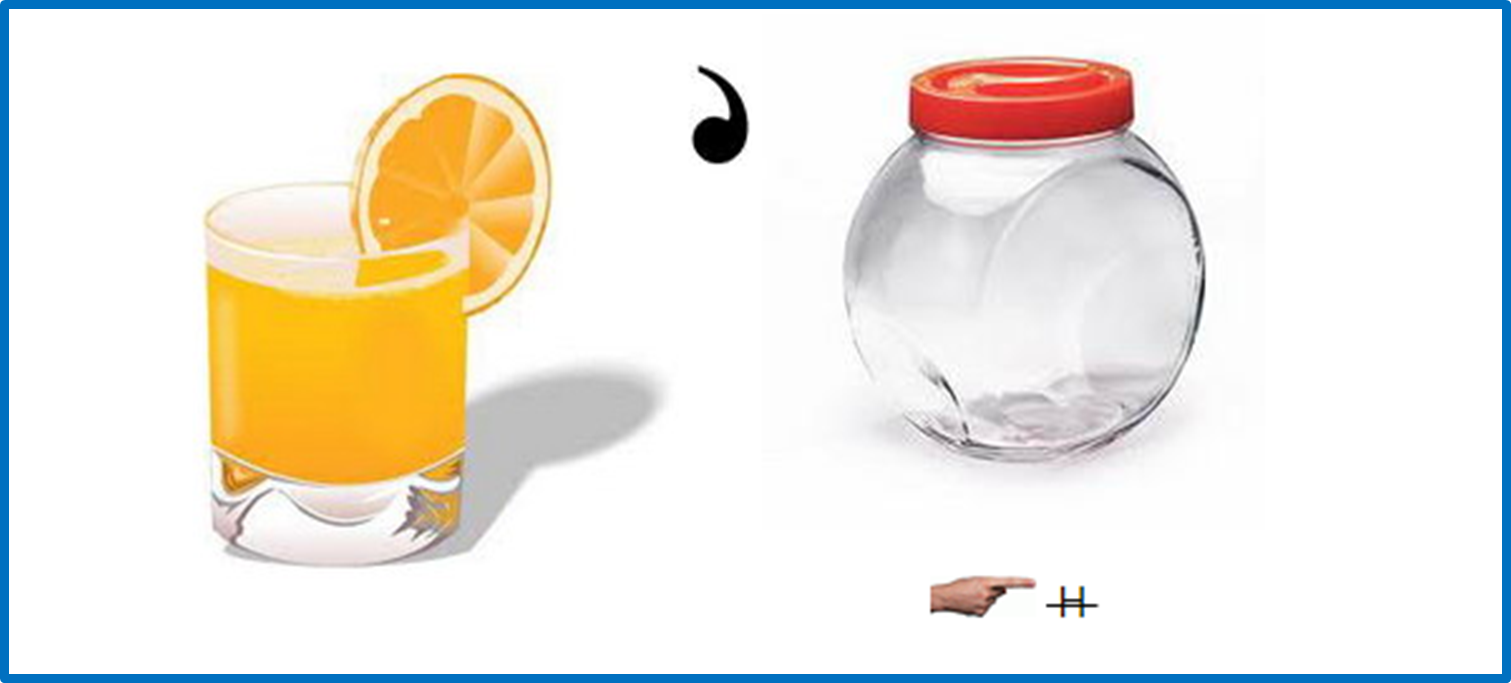 Среди всех зверей, однако,Людям лучший друг – собака.Есть их множество пород.В будке пес своей живет.Сторожить умеет дом,Весело вилять хвостом.На чужих он громко лает,И хозяев охраняет.
К своим ласкается, 
На чужих ругается. 
У своего теремочка 
Сидит на цепочке.
                   (собака)
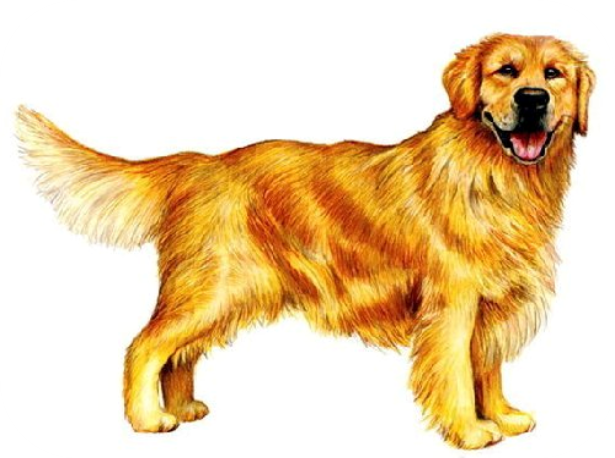 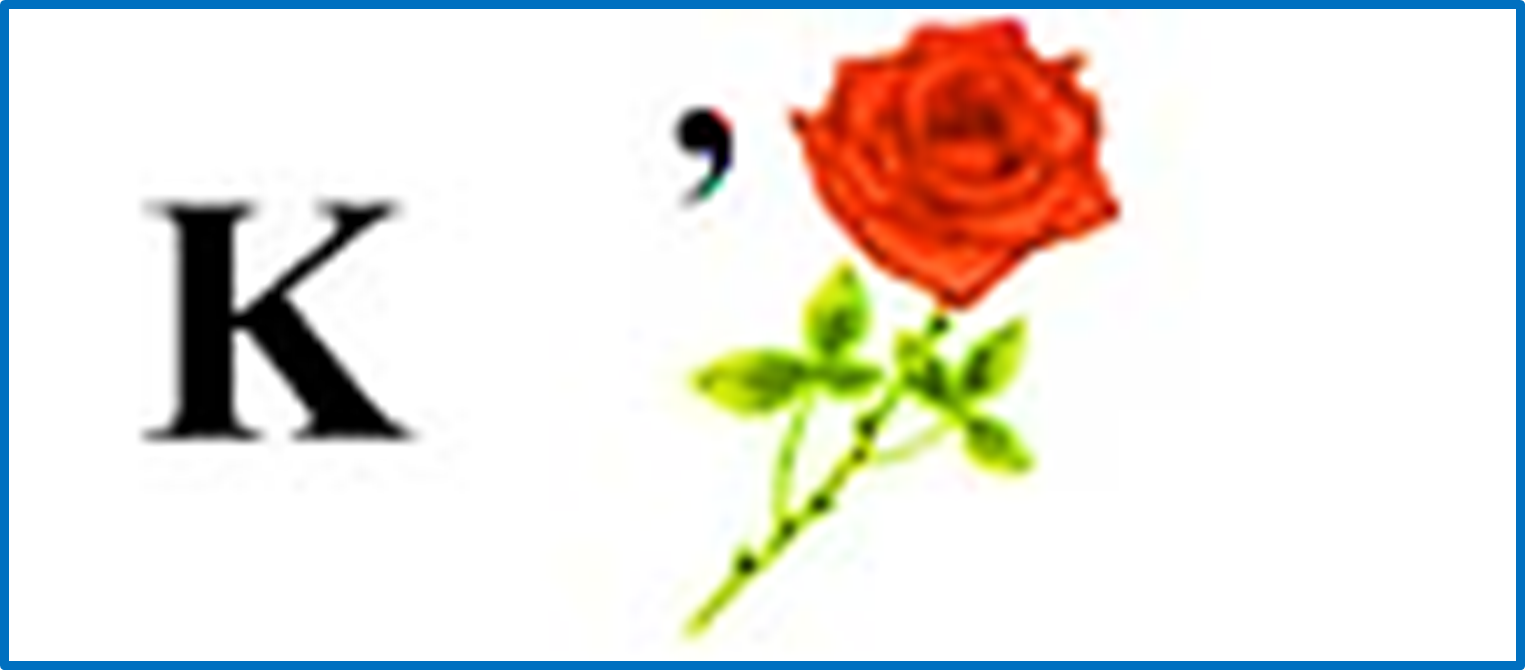 У Маши снова радость,Вовсю горят глаза,Пасётся у оградыЗнакомая коза!Конечно же ей надоТравинку предложить,Рукой её погладитьИ хлебцем угостить.Коза бородкой машет...И днём, наверняка,Она подарит МашеСтаканчик молока Е. Груданов
Есть бородка, шерсть и ножки,Ушки, хвост, а также рожки.Хоть я блею, не пою -Молоко тебе даю.Я такая егоза!И бодаюсь, я  ...(коза)
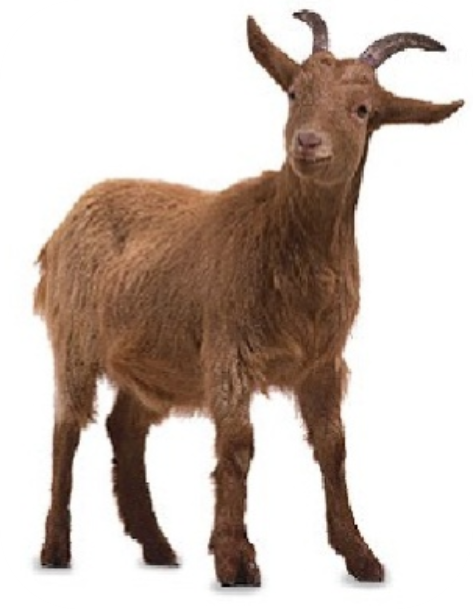 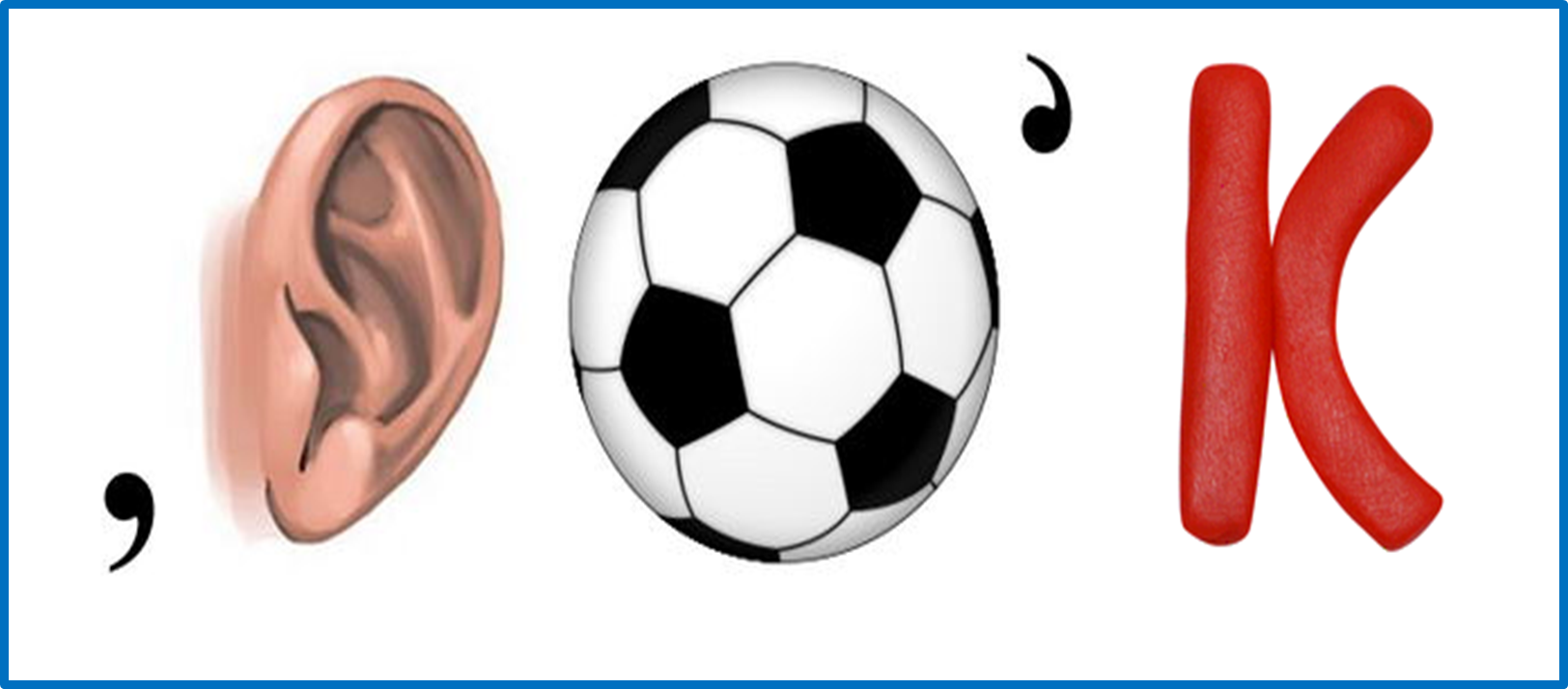 Хомка-хомка, хомячок,
Бело-рыженький бочок,
Носик розовый и лапки,
Глазки бусинки булавки.
 
Быстро бегает, играет,
Перинку лапками взбивает,
Запасы за щеку кладёт,
И никогда не устаёт!

                               Леонов В.А.
Рыжий маленький зверёк
Стал еду готовить впрок:
Он устроил ловко
За щекой кладовку.
(Хомяк)
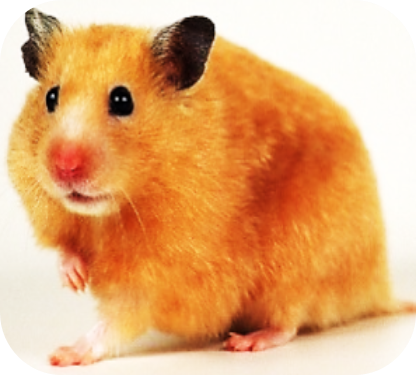 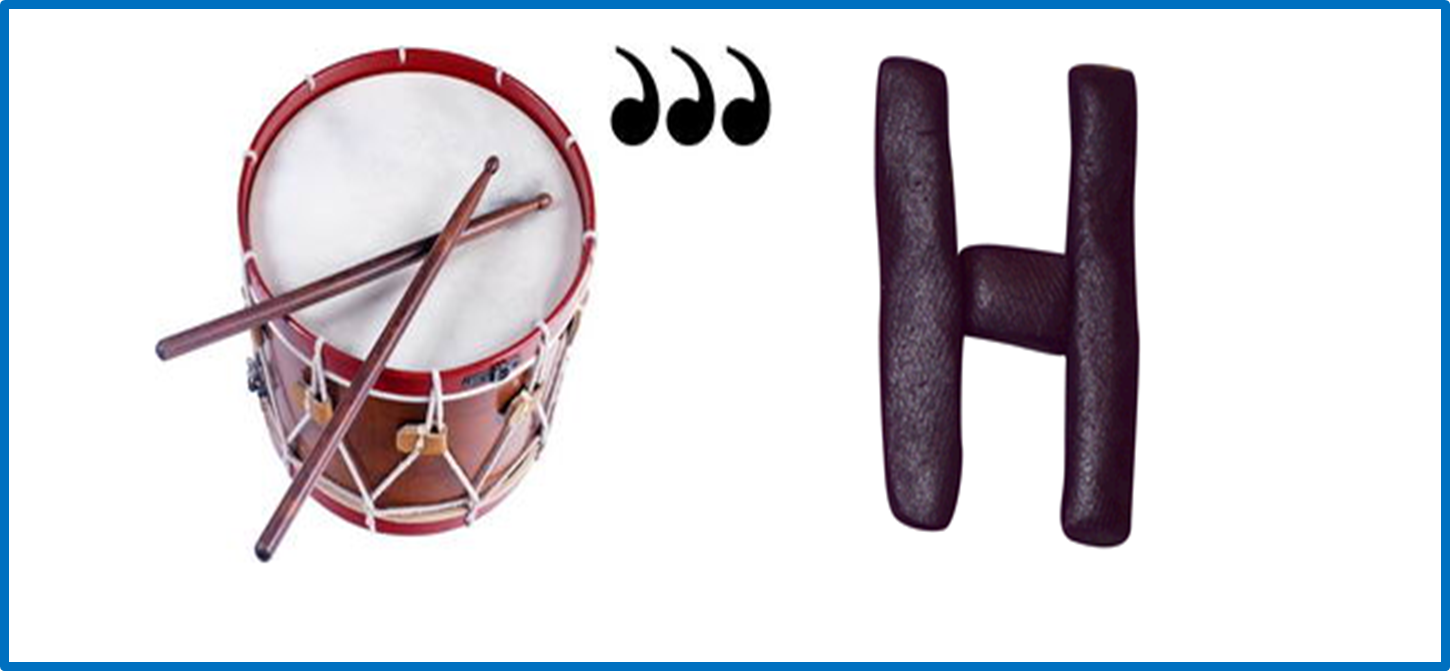 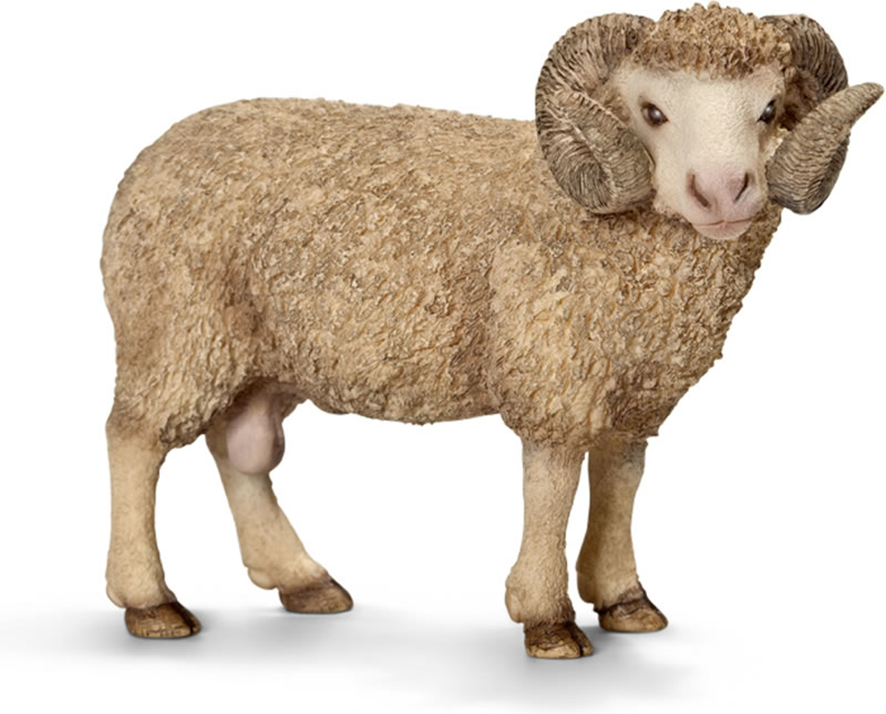 Если его Кто обидеть решит,  Быстро себя Он тогда защитит!Сам же он смирный,Сам не бодливый,Тихий и скромный,И молчаливый.Шерсть на одежду Даёт он всем нам,Добрый, нежадныйКудрявый баран                    Н. Родивилина
По горам, по долам
Ходит шуба да кафтан.
(Баран)
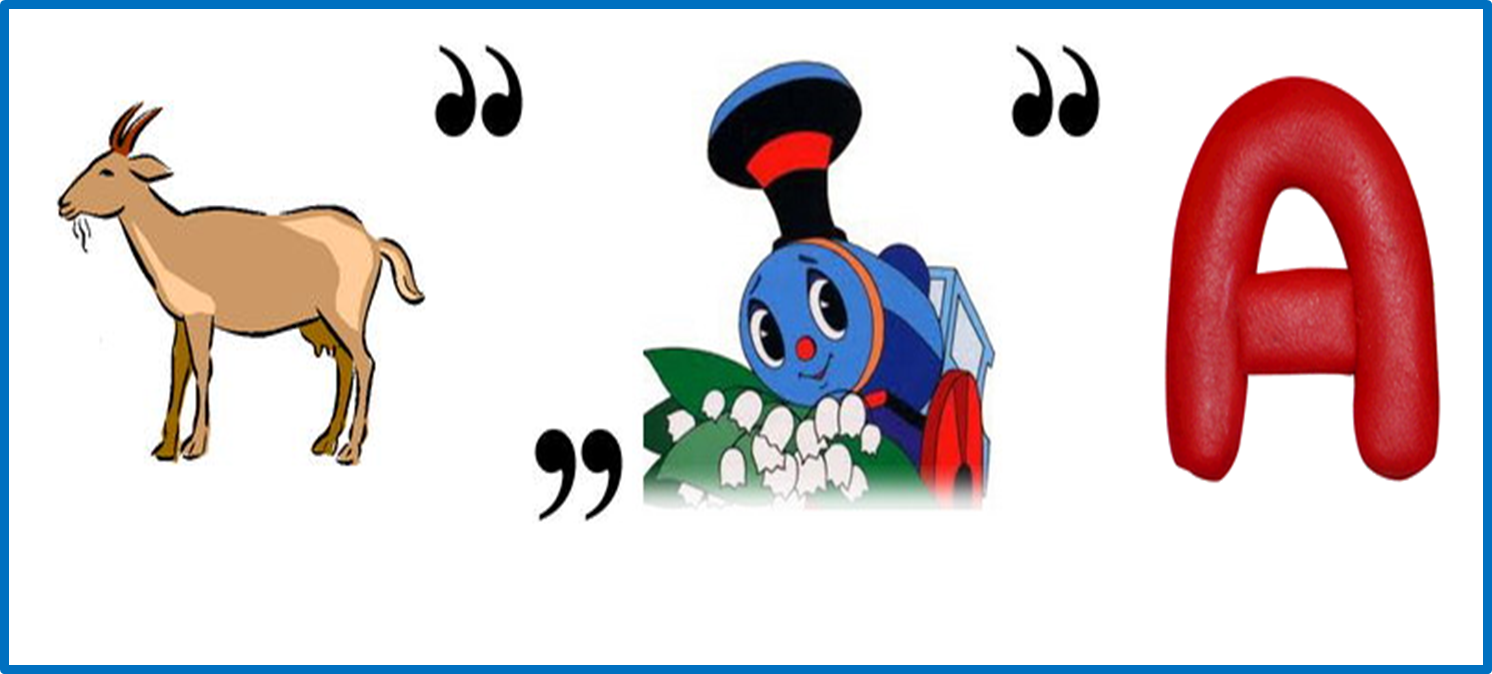 В детский сад пришла короваИ сказала: "Здравствуй, Вова.Как же так? Молочной кашиНе попробовал ты даже?"Ей в ответ промямлил Вова:"Знайте, тётушка корова,Все твердят - она полезна.Это так неинтересно.Но обиженно короваПромычала : "Бедный, Вова.Как же ты без этой кашиСтанешь и сильней, и старше.Каши нет вкусней с вареньем.Муууу, С хорошим настроеньем!
                                        Е. Голубев
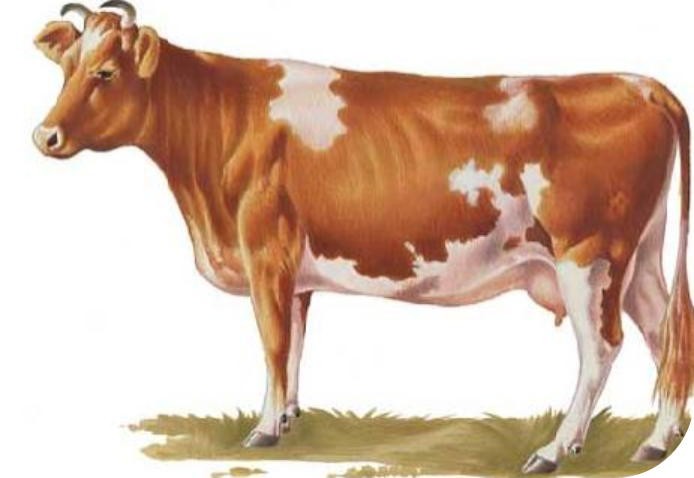 Посреди двора
Стоит копна:
Спереди - вилы,
Сзади - метла.
(Корова)
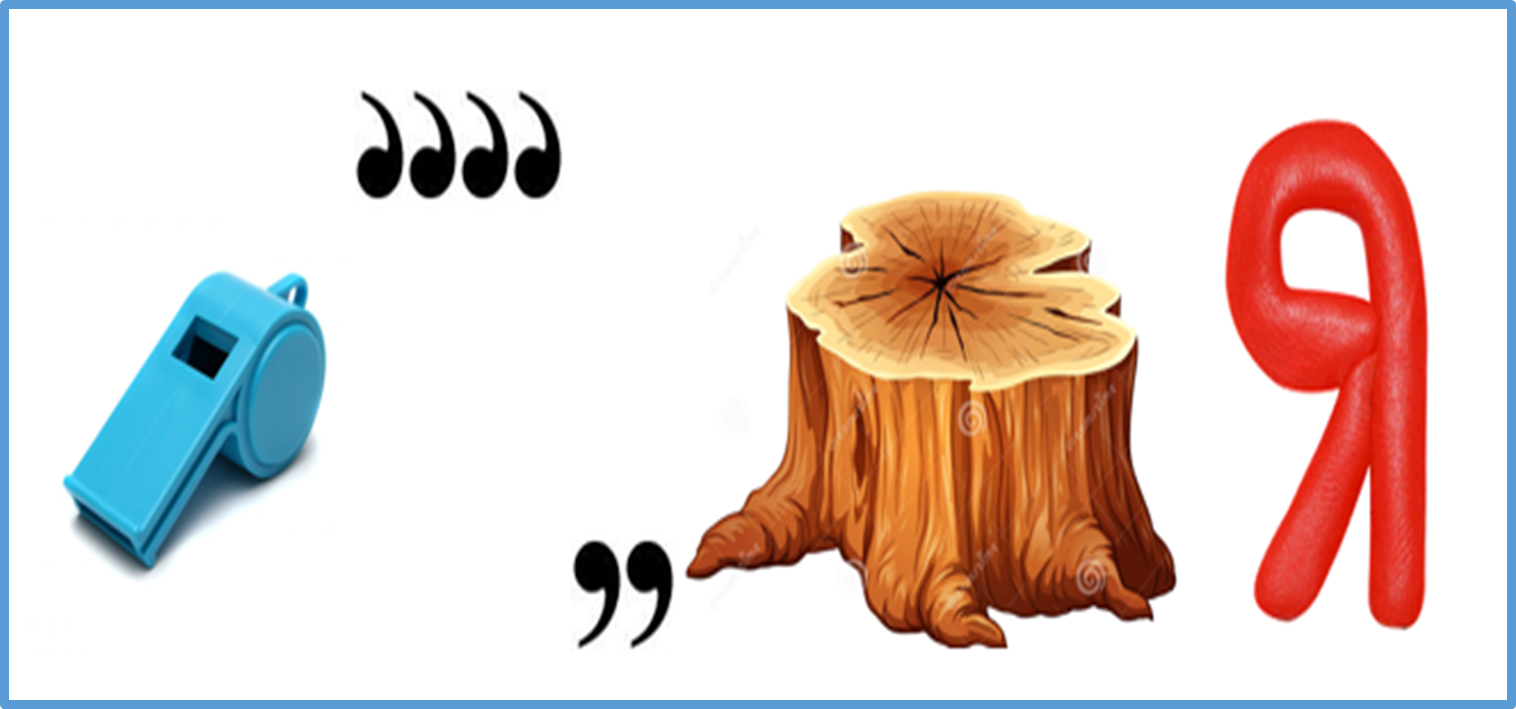 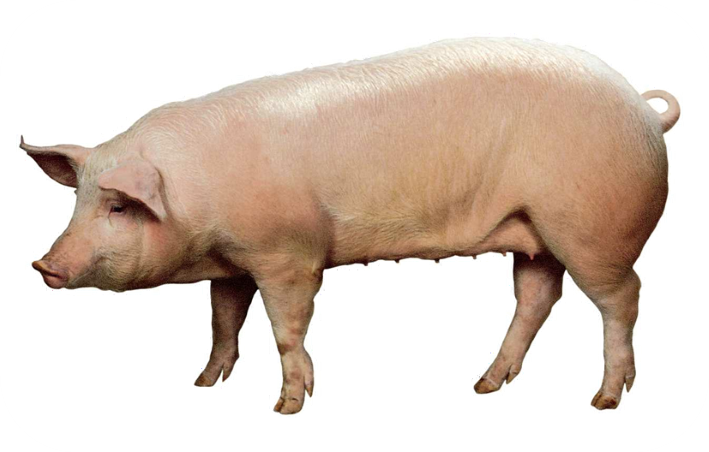 От жары уж нет житья,Солнце припекает,В лужу плюхаясь свинья,О дожде мечтает.Ей вокруг все говорят:«Там же очень грязно!»Все совет хотят ей дать,Что в луже — опасно.Зря советуют друзья,Как в грязи валяется,Таким образом свиньяВ жару охлаждается.
                    С.А.Антонюк
Толстовата, неуклюжа,
Любит грязь и любит лужи,
Любит спать и любит хрюкать,
Пятачком в грязи похлюпать?
                                 (Свинья)